Trivial:
Conoce a don Bosco
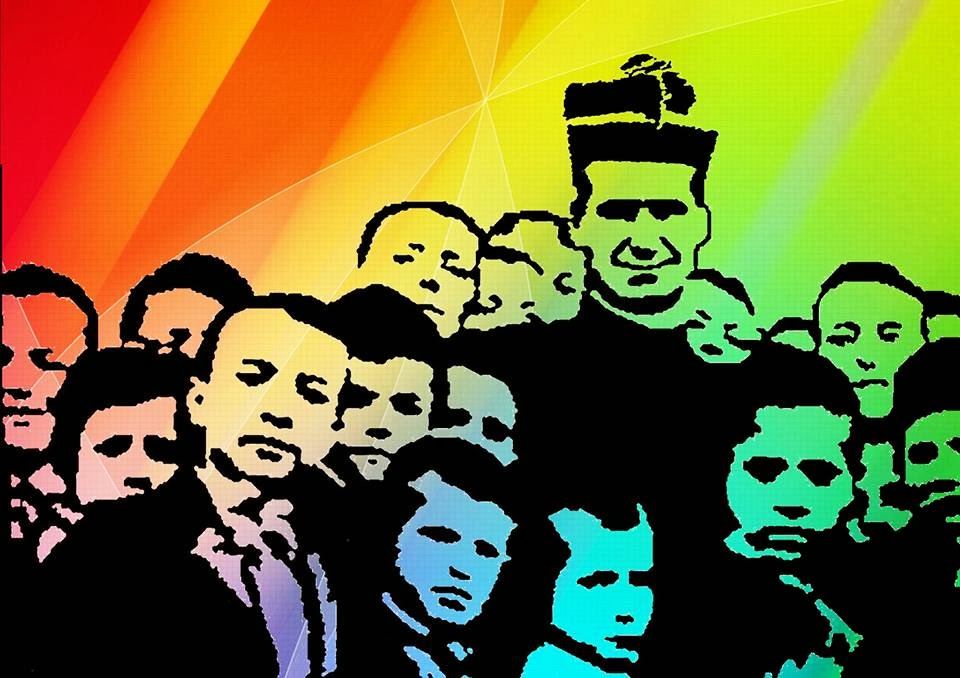 SI ESTÁIS PREPARADOS PARA EMPEZAR A CONOCER A DON BOSCO UN POQUITO MÁS PULSADA ESTE BOTÓN VERDE Y APARECERÁN LAS PREGUNTAS DEL TRIVIAL:
START
PARA PASAR A LA SIGUIENTE PREGUNTA HAY QUE PINCHAR EN LA PUNTA DE LA FLECHA, SOLAMENTE EN LA PUNTA… ¡SUERTE!
¿Qué día, mes y año nació Juan Bosco?
31 de enero de 1867
16 de Agosto de 1920
16 de Agosto de 1815
15 de febrero de 1824
Correcto
Incorrecto 
Era 16 de agosto de 1815
¿A qué edad tiene el primer sueño?
A los 9 años
A los 11 años
A los 50 años
A los 10 años
Correcto
Incorrecto 
Era a los 9 años
Juan tocaba un instrumento de cuerda. ¿Cuál?
El piano
El contrabajo
La guitarra
El violín
Correcto
Incorrecto 
Era el violín
¿En qué año vino D. Bosco a España?
1940
1886
1740
1997
Correcto
Incorrecto 
Era en 1886
¿Dónde nació don Bosco?
En un hospital
En Milán
En Turín
En I Becchi
Correcto
Incorrecto 
Era en I Becchi
¿Cómo se llamaban sus hermanos?
Antonio y Marcos
Luis y Javier
Antonio y José
Paco y Hilario
Correcto
Incorrecto 
Se llamaban Antonio y José
¿Cómo se llamaba la sociedad que fundó en Chieri con sus amigos?
La sociedad de la alegría
La sociedad de la amistad
La sociedad de la sonrisa
La sociedad de el amor
Correcto
Incorrecto 
Se llamaba la sociedad de la alegría
¿Cómo se llamaban  sus padres?
Sandra y Jesús
Lola y Paquito
Margarita y Francesco
Carmen y Juan
Incorrecto 
Se llamaban Margarita y Francesco
Correcto
¿Os ha gustado?
Los GEOS de 1º A de ESO esperamos que os guste
Para volver a empezar pulsa en la carita sonriente